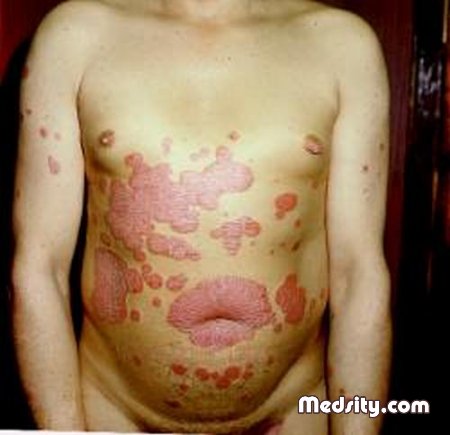 ПСОРИАЗ
Псориаз (чешуйчатый лишай, psoriasis vulgaris) – хроническое рецидивирующий дерматоз с гиперпролиферацией эпидермальных клеток, нарушением процесса кератинизации и воспалительной реакцией в дерме, изменениями в различных органах и системах.
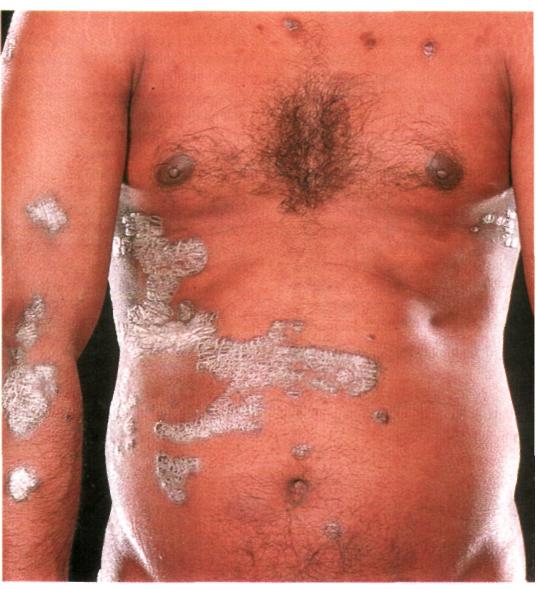 Этиология и патогенез :
Ни одна из многочисленных гипотез не является общепризнанной!!!

 генетические факторы
 иммунные нарушения 
 мультифакториальная природа





 На современном уровне можно определить псориаз как генотипический дерматоз, передающийся по доминантному типу с неполной пенетрантностью и неравномерной проявляемостью!!!!
Клиническая картина:Мономорфная  папулезная псориатическая сыпь располагается у большинства симметрично, преимущественно на разгибательных поверхностях конечностей. Первичным элементом является эпидермо-дермальная папула розового цвета ( симптом Пильнова), различной интенсивности: свежие элементы более яркие, папулы плоские, с шероховатой поверхностью, покрытой серебристо-белыми отубевидными чешуйками, которые легко снимаются.
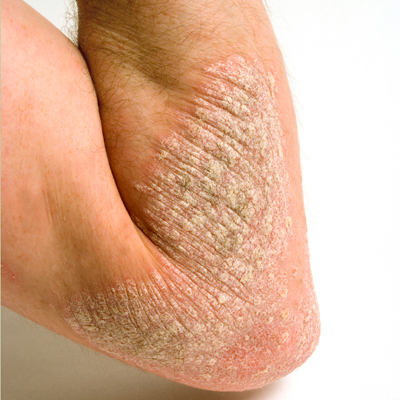 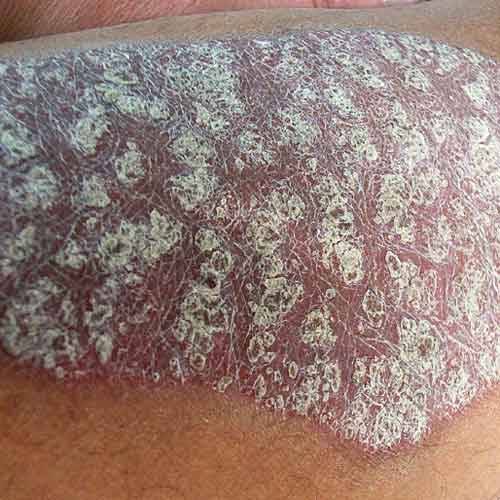 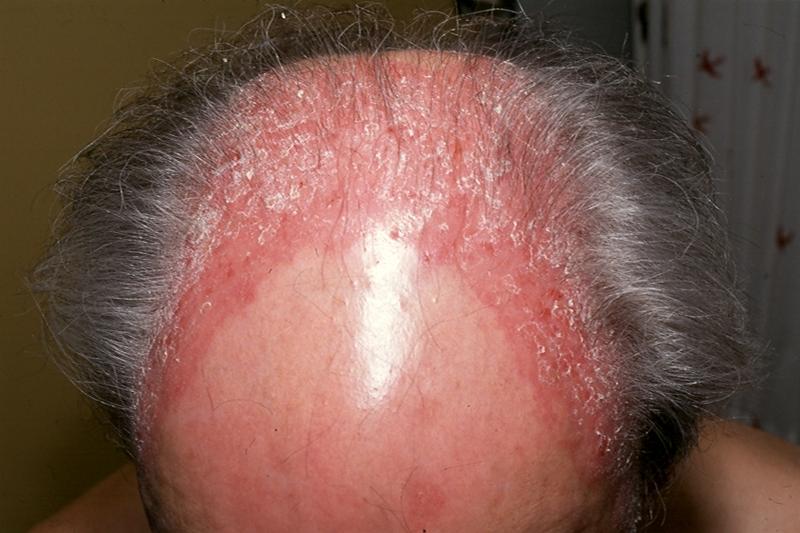 Типы псориаза!
Хронический бляшечный псориаз
Каплевидный псориаз
Пустулёзный псориаз
Эритродерми-
ческий псориаз
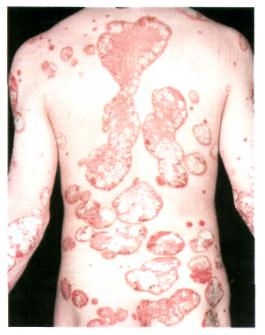 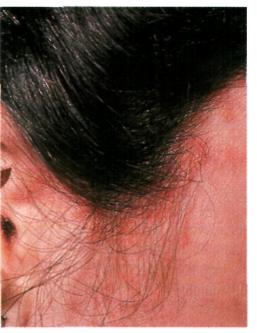 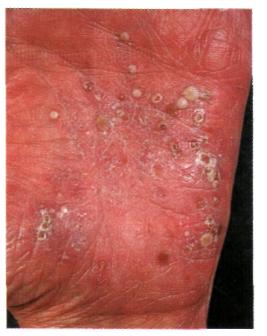 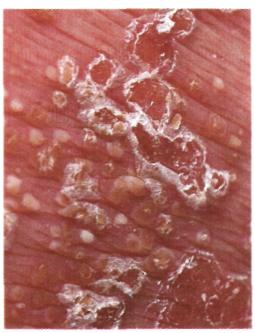 В течении псориаза различают три стадии процесса:
1)Прогрессирующая
2) Стационарная
3) Регрессирующая

Гистопатология:
В эпидермисе наблюдается паракератоз, акантоз в межсосочковых участках мальпигиева слоя и истончение его надсосочковых участков, внутриклеточный отёк, спонгиоз, скопление нейтрофилов. Над папулой роговой слой утолщён, разрыхлён. Между пластинками многочисленные щели, наполненные воздухом, из-за чего чешуйки имеют серебристый вид. Капилляры сосочкового слоя расширены, сильно извиты и переполнены кровью
Диагностика!
Для диагностики имеет ценность ряд симптомов –  Псориатическая триада и феномен Кёбнера.
 Феномен «стеаринового пятна»
 Феномен терминальной или псориатической плёнки
 Феномен точечного кровотечения или «кровяной росы»
 Феномен Кёбнера

Феномен «стеаринового пятна» является результатом рыхлости роговых пластинок и отсутствие кератогиалинового слоя. Феномен «терминальной плёнки»развивается вследствие обнажения в результате поскабливания блестящей красноватой поверхности, состоящей из ряда уплощённых клеток шиповатого слоя . Феномен точечного кровотечения - вследствие нарушения целостности  капиллярных сосудов сосочков.
Лечение
Прогрессирующая стадия: - 30% раствор натрия тиосульфата
                                                  - 25% раствор магния сульфата 
                                                  - 10% раствор кальция глюконата
 Антигистпминные препараты – лоратадин, эбостин, кларитин


 Витамины – ретинол, витамин Е, пиридоксин, витамин В1, В12
Гепатопротекторы
НПВС
Иммуномодуляторы       

Наружная терапия:
 1-2%  салициловая мазь
 Дипросалик, локоид, скин-кап (цинк-перитинон)
 Лечебные шампуни с дёгтем, с цинком
 Санаторно-курортное лечение
Общее лечение псориаза направлено на облегчение симптомов и проводится по двум основным направлениям. Для снятия раздражения кожи назначаются смягчающие средства, другие препараты применяются, чтобы снизить шелушение.
 Производные антрацена
 Препараты витамина D3
 Стероидные кремы и мази
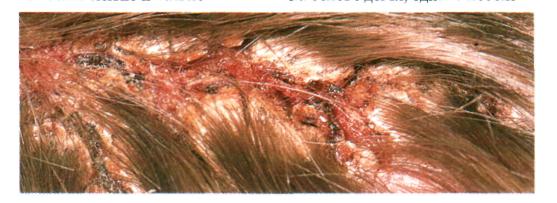 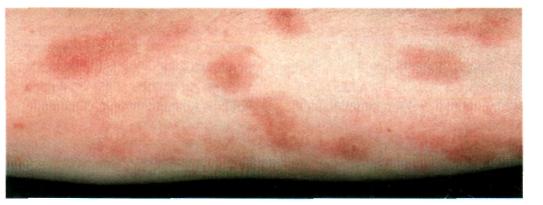 Фототерапия и фотохимиотерапия
Для лечения псориаза могут использоваться  ультрафиолетовые лучи с различной длины волны. При фототерапии используются установки, излучающие коротковолновые УФ-лучи.  Глаза пациентов обязательно защищают очками.
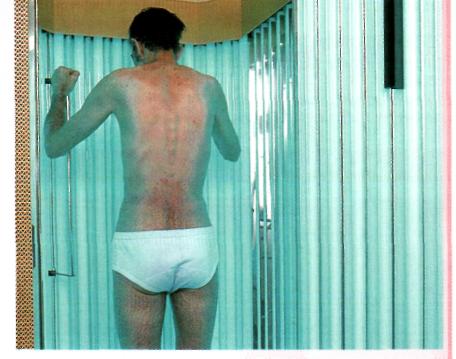 Прогноз
Различные типы псориаза имеют разный прогноз

1)   Каплевидный псориаз самопроизвольно излечивается чрез 6-8 недель.


2)   Хронический бляшечный псориаз с обострениями от нескольких недель до нескольких месяцев. Лечение может облегчить состояния.
3)   Пустулёзный псориаз характеризуется длительным течением. Лечение может облегчить тяжесть заболевания, а иногда самопроизвольным выздоровлением.
4)   Эритродермический псориаз в его стабильной форме склонен стихать в условиях постельного режима препаратов. В нестабильной форме частые рецидивы - в этом случае необходимо госпитализация и немедленное лечение.
Псориатический артрит
Примерно 6 % людей, страдающих псориазом, имеют признаки артрита
 ( воспаление сустава). При этом могут быть поражены один или несколько суставов, часто с вовлечением мелких суставов пальцев. Пик заболеваемости приходится на возрастную категорию 40-60 лет. Кожные проявления предшествуют развитию артрита в 65% случаев.
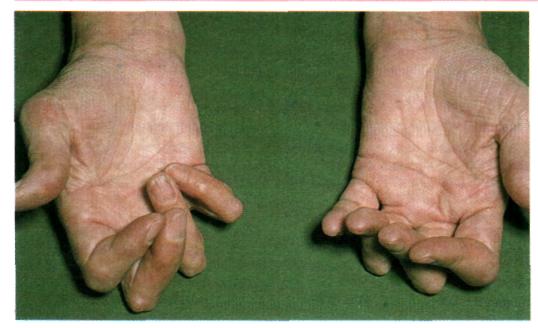 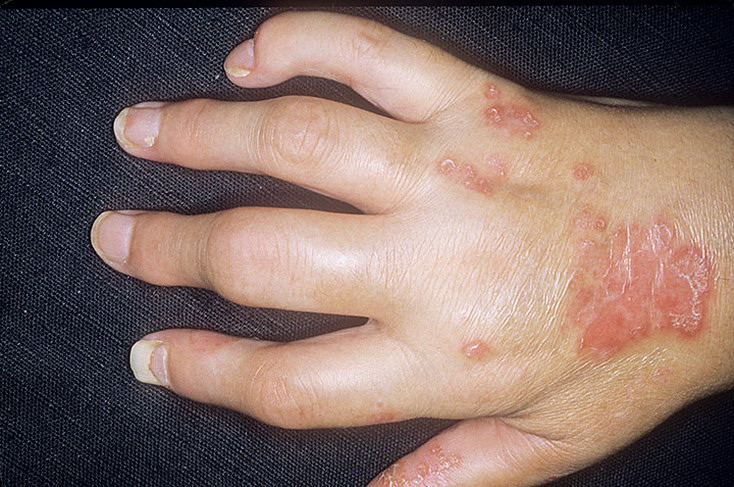